Start on Sustainability
Starter Kit
10. PITFALLS IN SUSTAINABLE BUSINESSES
Disclaimer: Funded by the European Union. Views and opinions expressed are however those of the author(s) only and do not necessarily reflect those of the European Union or the European Education and Culture Executive Agency (EACEA). Neither the European Union nor EACEA can be held responsible for them.
Start on Sustainability Erasmus+ VET Project © 2024 is licensed under CC BY 4.0
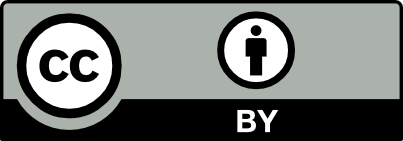 ABOUT OUR PROJECT
By implementing Start on Sustainability, we aim to equip micro-enterprises with the necessary tools and resources to take meaningful action towards sustainability, thereby contributing to a more sustainable and resilient EU economy.
SOS Starter Kit Table of Contents
TABLE OF CONTENTS
01
Introduction to the module
02
Pitfalls in Sustainable Business
03
Case Studies
04
Assessment
05
Key terms and definitions
06
References
01
INTRODUCTION TO THE MODULE
01
OVERVIEW OF THE TOPIC
02
OBJECTIVES
03
LEARNING OUTCOMES
OVERVIEW
Topic 1: Understanding of Sustainability
Learners will cover the principles of sustainability in business, recognising how to integrate and balance environmental, social, and economic factors in their micro business.

Topic 2: Practical Application of Sustainable Practices
Learners will acquire the skills to implement key sustainable practices such as waste reduction, energy efficiency, and sustainable sourcing within their business operations.
OVERVIEW
Topic 3: Regulatory Insight and Stakeholder Engagement
Learners will understand and navigate the regulatory landscape affecting their business, and learn how to engage stakeholders effectively to communicate sustainability efforts.

Topic 4: Performance Measurement and Business Competitiveness
Learners will be able to use various tools and metrics to measure their sustainability performance and leverage this data to enhance their business's long-term competitiveness and market position.
Gain a robust understanding of sustainability in the business context, including defining sustainability, recognising sustainable business models like circular economy and shared value, and balancing environmental, social, and economic factors.

Acquire knowledge and skills to apply eco-efficient practices such as waste reduction, energy efficiency, and sustainable sourcing, alongside developing and implementing a tailored sustainability plan for business improvement.

Understand and navigate the regulatory landscape, utilise available incentives, and effectively communicate and report sustainability efforts to stakeholders to enhance engagement and transparency.
OBJECTIVES
Learn to use tools and metrics for measuring sustainability performance, evaluate business operations, and understand how integrating sustainability can enhance long-term business competitiveness and market position.
OBJECTIVES
LEARNING OUTCOMES
In this module, you will learn the basics of sustainability in business. This includes information such as how to define and balance environmental, social, and economic aspects. You will also acquire skills to implement practices such as waste reduction, energy efficiency, and sustainable sourcing, and develop a sustainability plan tailored to your business.

You will also build knowledge on understanding how to navigate regulatory requirements, and use incentives to support sustainable operations. You will also learn how to communicate your sustainability efforts to stakeholders, using metrics to measure and evaluate your business's sustainability performance, helping enhance its long-term competitiveness and market position.
There is a path to sustainability. 
It is a path that could lead to a better 
future for all life on Earth
David Attenborough
02
Pitfalls in Sustainable Businesses
01
Topic 1: Common Pitfalls in Business Sustainability
02
Topic 2: Financial and Investment Challenges
03
Topic 3: Resistance to Change and Organisational Culture
04
Topic 4: Lack of Access to Sustainable Technology and Practices
2.1
Topic 1: Common Pitfalls in Business Sustainability
Focusing Only on Environmental Factors
When micro businesses misunderstand the true scope of sustainability, they often end up making mistakes that can undermine their efforts. One-way businesses might do this is by putting too much of their sustainability efforts on just environmental factors.
Sustainability isn't just about going green; it’s about building a business that can thrive over the long term by balancing profit with purpose. Economic sustainability ensures the business can generate profit and support livelihoods.
Environmental sustainability involves minimising negative impacts on the planet, such as reducing waste and emissions.
 
Social sustainability focuses on the welfare of employees, customers, and the community, ensuring fair practices and contributing positively to society.
Sustainability Doesn’t Matter To My Business
One of the most serious mistakes businesses make regarding sustainability is the belief that it doesn't matter to them. This misconception couldn't be further from the truth.
Sustainability is crucial in every industry due to the significant risks associated with ignoring sustainable practices. These risks include severe damage to your brand and public reputation, as social media can rapidly disseminate negative information, driving customers to more sustainable competitors.
Unsustainable practices, such as inefficient resource use and poor waste management, can lead to escalating costs. Neglecting sustainability also expose businesses to financial and social repercussions of non-compliance, including hefty fines, legal challenges, and public relations crises.
Be Wary of Greenwashing
While many businesses recognise the importance of sustainability, an unfortunate phenomenon known as “greenwashing” has emerged.
Greenwashing occurs when companies make misleading or false claims about their products or services being environmental friendly. The perceived benefits of greenwashing include gaining positive PR and a reputation for being green without the necessary investment or effort.
However, this approach carries significant risks. When customers and the public discover they have been misled on such a crucial issue, it can result in a severe loss of trust and business.
It is therefore important for businesses to promote the green aspects of their products or services honestly and transparently.
WATCH & LEARN
How to Spot Greenwashing
Click on the link below or on the video to the left to learn more about Greenwashing, and how you can spot companies that do it, whilst avoiding practicing it in your own business.

https://youtu.be/isdTMuN4D-k?si=3V89M6P5eu0WToPD
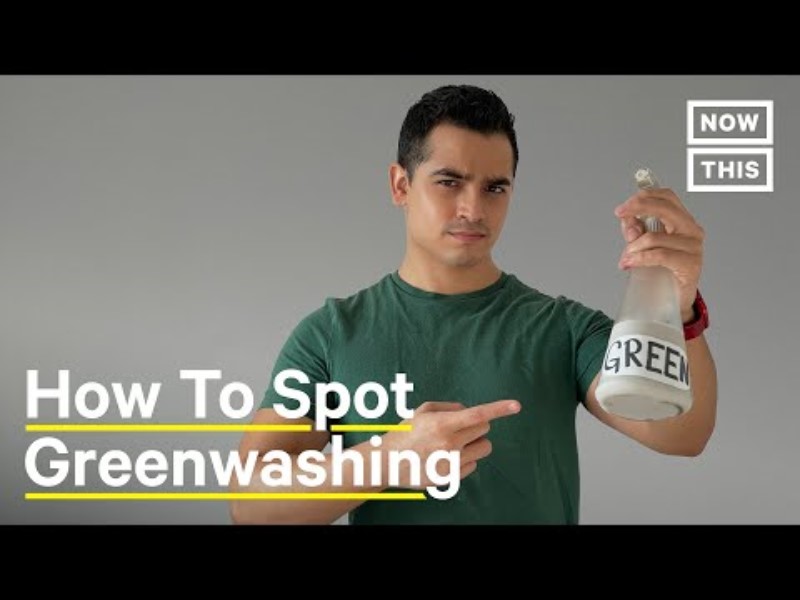 Sustainable Practices Not In Your Company Values
Often, businesses attempt to graft sustainability practices onto their existing operations. However, these efforts tend to be far more effective and perceived as more genuine by the public when sustainability is ingrained into the core values of the company.
By making a public commitment to sustainability, businesses can establish a firm foundation where such practices are considered in every decision and by every individual within the organisation.
Integrating sustainability into the core of a company’s operations ensures it becomes an integral part of daily business activities, making it impossible to overlook.
You can find out more about the impact workers and company culture have on your organisation in Topic 3.
Poor Sustainability Management
Another issue that businesses and organisations need to be aware of when it comes to sustainability is poor management. It is best to have a dedicated sustainability team rather than adding it to the workload of current employees.

This team can devote the necessary time and energy to staying up to date with applicable regulations and the latest trends to improve sustainability. However, it is crucial that the sustainability team integrates and works closely with other managers and areas of the business.

They should understand the challenges and issues of each area and team, devising solutions that are collaborative and supportive. Additionally, having a vital part of the organisation dependent on a single person is a significant risk. If that person were to become unavailable due to illness, leaving the company, or even death, the business can suffer. Ensuring a strong sustainability team with shared responsibilities, where each member can cover another's role, is essential for long-term sustainability.
02.2
Topic 2: Financial And Investment Challenges
"The best way to predict the future is to create it."
Peter Drucker
Financial Challenges
One of the most significant pitfalls that micro businesses face when aiming for sustainability is challenges from the financial and investment aspect of your business.
Often, the perception is that adopting sustainable practices requires substantial upfront investment, which can be daunting for small enterprises operating on tight budgets.
This financial barrier can deter businesses from pursuing sustainability initiatives, fearing that the costs will outweigh the benefits.
However, this perception is not entirely accurate, as many sustainable practices can lead to cost savings and even open up new revenue streams over time.
Accessing Capital
Accessing capital to fund sustainable projects is a major challenge. Micro businesses often have limited access to traditional financing options, such as bank loans or investment capital, especially if they lack a proven track record or collateral. 
However, alternative financing options are increasingly available, specifically designed for sustainability initiatives.
For example, green loans and grants provided by governments and non-profit organisations can help cover the initial costs of implementing sustainable technologies.
According to a report by the International Finance Corporation (IFC), green bonds and sustainable finance mechanisms have seen a significant rise in Europe, offering micro businesses innovative ways to finance their sustainability efforts.
Return on Investment
Another financial challenge is the long payback period of some sustainable investments. Energy-efficient equipment, renewable energy installations, and waste reduction systems often come with high upfront costs and a gradual return on investment (ROI).
For example, installing solar panels can be a substantial expense, but the savings on energy bills over time can offset the initial outlay. In Europe, businesses can benefit from various EU grants and subsidies aimed at promoting renewable energy solutions, which can help alleviate the financial burden.
Additionally, the European Green Deal and other EU policies provide support for businesses transitioning to sustainable practices.
Return on Investment
Micro businesses must also navigate the complexities of calculating and demonstrating the ROI of sustainability projects.
This involves understanding the direct financial savings and considering the indirect benefits, such as enhanced brand reputation, customer loyalty, and regulatory compliance.
A study by Nielsen found that a significant percentage of European consumers are willing to pay more for products from companies committed to positive social and environmental impact.
This consumer preference indicates that sustainable practices can lead to increased sales and customer retention, ultimately benefiting the bottom line.
Finding Sources of Funding
A European micro business should explore various funding sources tailored to sustainability initiatives. There are many ways one can do this. Begin by researching EU grants and subsidies available through programs such as Horizon Europe, which supports research and innovation projects, including those focused on sustainability.

Additionally, consider applying for national grants specific to your country; many European governments offer financial incentives for green projects. Look into green bonds and sustainable finance mechanisms, which are increasingly available and can provide the necessary capital for sustainable projects.
Collaborate with financial institutions that specialize in green finance, such as the European Investment Bank (EIB), which offers loans and technical assistance for sustainable projects. Utilising platforms like the European Commission's Funding & Tenders Portal can also help identify relevant opportunities.

Networking with other businesses and sustainability organisations can provide insights and connections to potential investors who prioritise environmental, social, and governance (ESG) criteria.
02.3
Topic 3: Resistance to Change and Organisational Culture
Understanding Resistance to Change
Resistance to change is a common challenge that many micro and small businesses face when implementing sustainable practices. This resistance can stem from various factors, including fear of the unknown, perceived threats to job security, and a lack of understanding of the benefits of sustainability.
Employees may feel overwhelmed by the prospect of changing established routines and workflows, leading to apprehension and pushback. According to a study by the Harvard Business Review, about 70% of change initiatives fail, often due to employee resistance and lack of management support​.
Addressing Employee Concerns
To effectively manage resistance, it's crucial to address the concerns and fears of employees. Open communication is key; involve employees in the planning process by explaining the reasons behind the change and how it aligns with the company's long-term goals.
Providing education and training can also help alleviate fears by equipping employees with the knowledge and skills needed to adapt to new sustainable practices.
For example, a micro business could organise workshops or seminars that demonstrate the practical benefits of sustainability, such as cost savings from energy efficiency or improved health and safety from reducing toxic materials.
Creating a Supportive Organisational Culture
Establishing a culture of continuous improvement, where feedback is encouraged and valued, can help create an environment where employees feel empowered to suggest and implement sustainable practices.

According to research by McKinsey & Company, companies with a strong culture of engagement are more likely to successfully implement change and achieve better performance outcomes​.

Building a supportive organisational culture that embraces change is essential for the successful implementation of sustainability initiatives.
Leaders play a crucial role in this process by modeling sustainable behaviors and demonstrating their commitment to sustainability.
Integrating Sustainability into Core Values
For sustainability efforts to be genuinely effective, they need to be integrated into the core values and mission of the company. Core values are the fundamental beliefs and guiding principles that drive an organization's behaviours and decision-making processes.
This integration ensures that sustainability is not seen as a temporary or peripheral initiative but as a fundamental aspect of the business strategy. 
For instance, a small European manufacturing firm could adopt a sustainability charter that outlines its commitment to reducing carbon emissions, sourcing materials responsibly, and promoting fair labour practices. By embedding sustainability into the company’s values, it becomes a guiding principle for decision-making and operations.
Practical Steps You Can Take
Aiming to develop a workplace culture of supporting sustainability? Try the following steps:
Leadership Commitment: Ensure that leaders at all levels demonstrate a commitment to sustainability through their actions and decisions.
Employee Involvement: Involve employees in the planning and implementation of sustainability initiatives to foster ownership and buy-in.
Continuous Education: Provide ongoing education and training on sustainability practices and their benefits.
Recognition and Rewards: Recognise and reward employees who contribute to sustainability goals, creating positive reinforcement for sustainable behaviors.
Feedback Mechanisms: Establish mechanisms for employees to provide feedback and suggest improvements to sustainability practices.
Other Models for Change
Understanding organisational change is important for micro businesses as it enables them to adapt to evolving market conditions, foster innovation, and maintain competitiveness. Effective change management boosts employee engagement and retention by involving staff in the process and demonstrating the positive impacts on the business.
It can also enhance customer satisfaction through improved services, and provides a competitive edge by allowing businesses to swiftly respond to market dynamics.
Organisational Change can be a vast topic to cover, however there are several models for organisational change that can help you and your business to adapt to change.
Over the next few slides we will take a closer look at Kotter’s 8 Step Model for Organisational Change, and Lewin’s Change management model.
Kotter’s 8 Step Model
Kotter's 8-Step Change Model, developed by Dr. John Kotter, a professor at Harvard Business School, is a widely recognised framework for leading organisational change.
Introduced in his 1996 book, "Leading Change," this model outlines a step-by-step approach to transforming organisations and ensuring that change initiatives are successful and sustainable.
The model is based on the understanding that change is a complex process that requires a structured and systematic approach. Kotter's framework emphasises the importance of creating a sense of urgency, building a guiding coalition, and communicating a clear vision for change.
It also highlights the need to remove obstacles, generate short-term wins, and anchor new approaches into the organisation's culture.
Find out more by clicking on this link.
The 8 Steps
Create a Sense of Urgency: Highlight the importance and necessity of change to motivate people to act immediately. This involves identifying potential threats and opportunities.
Form a Powerful Coalition: Assemble a group of influential individuals within the organisation to lead and support the change effort. This coalition should have a mix of skills, backgrounds, and perspectives.
Develop a Vision and Strategy: Create a clear vision for the future that aligns with the desired change. Develop strategic initiatives to achieve this vision and guide the direction of the effort.
Communicate the Vision: Share the vision and strategy with the entire organisation using various communication channels. Ensure that the message is clear, consistent, and easily understood by all employees.
The 8 Steps
Remove Obstacles: Identify and eliminate barriers that could hinder the change process. This might involve changing systems, structures, or behaviours that undermine the vision.
Generate Short-Term Wins: Create and celebrate visible, short-term successes to build momentum and demonstrate the benefits of the change. These wins help to motivate employees and show that progress is being made.
Consolidate Gains and Produce More Change: Use the credibility from short-term wins to tackle additional and larger change initiatives. Continue to drive the change deeper into the organisation by refining and improving processes.
Anchor the Changes in Corporate Culture: Ensure that the new behaviours and changes are embedded into the organisational culture. This involves ongoing efforts to maintain the change and integrating it into everyday business practices.
Kurt Lewin’s Model of Change
Developed by the social psychologist Kurt Lewin in the mid-20th century, the model outlines a structured approach to implementing change within organisations. It comprises three distinct stages: Unfreeze, Change, and Refreeze.
The model highlights the importance of preparing an organisation for change by breaking down existing norms and behaviours (Unfreeze), making the transition through effective communication and support (Change), and solidifying new practices to ensure they become an integral part of the organisational culture (Refreeze). 

Let’s take a closer look at each step.
Lewin’s Model of Change
Unfreeze: This stage involves challenging the current beliefs, values, attitudes, and behaviours that define the organisation. It's about creating awareness of the need for change, often by presenting data and evidence that highlight problems with the current state and the benefits of the proposed changes.
Change: During this stage, people begin to resolve their uncertainty and look for new ways to do things. The process involves transforming thoughts, feelings, and behaviours to align with the new direction. This may include new organisational structures, processes, systems, and practices. 
Refreeze: This stage involves reinforcing, stabilising, and embedding the changes into the organisation’s culture and practices. It is essential to establish new norms, policies, and practices to ensure the changes are maintained over the long term.
Find out more by clicking on this link
02.4
Topic 4: Customer Perception And Market Trends
Customer Expectations & Sustainability
Customer perception is an important thing to consider for the success of sustainable businesses. Customers are increasingly loyal to brands they see as sustainable, giving these businesses an edge over competitors.
When making a purchasing decision, many customers now consider sustainability when making a decision. To meet these expectations, micro businesses need to understand what sustainability means to their customers.
There are many ways to do this, such as market research, like surveys, focus groups, and customer feedback. Monitoring social media for sustainability discussions and analysing competitors' efforts and customer reactions can also provide valuable insights.
Customer Expectations & Sustainability
Similarly, how you communicate as a business is important. Transparency is essential, and businesses should openly share their practices, goals, and progress, including both successes and areas for improvement.
Using storytelling can make the sustainability journey relatable and engaging, highlighting specific initiatives and their impacts. Additionally, obtaining and displaying recognised sustainability certifications, such as Fair Trade, Organic, or B Corp, can enhance credibility and trust with customers.
Likewise, transparency is pivotal when making changes in your business. For example, if your business adopts new sustainable practices, switches to eco-friendly materials, or modifies production processes to reduce environmental impact, clearly communicating these changes can reinforce your commitment to sustainability.
Adapting to Changing Market Trends
Ensuring you are aware of the latest market trends can help to give your business a competitive advantage.
Trends such as the circular economy, which focuses on reducing waste through reusing, recycling, and repurposing materials, and climate action, with an emphasis on reducing carbon footprints, are gaining traction.
Ethical sourcing, ensuring products are sourced responsibly and produced under fair labour conditions, is also increasingly important to consumers.
Customer Expectations & Sustainability
To keep up with trends, businesses should regularly review industry reports from analysts and sustainability experts. Attending trade shows, conferences, and industry events can provide insights into the latest trends and innovations.
Networking within sustainability-focused associations and networks allows for the exchange of knowledge and best practices. Responding to these trends might involve product innovation, such as developing new products with sustainable materials or modifying existing ones to be more eco-friendly.
Forming sustainable partnerships with businesses that have a similar ethos can help to amplify efforts. Educating customers on the benefits of sustainable practices through transparent communication can also enhance customer loyalty and trust.
Loyalty Through Sustainability
Engaging customers through sustainability can significantly boost loyalty. Interactive campaigns, like recycling programs or sustainability challenges, encourage active participation and demonstrate a business's commitment to sustainability.
Providing channels for customer feedback on sustainability efforts and incorporating their suggestions can strengthen the customer-business relationship. Loyalty programs that reward sustainable behaviours, such as discounts for returning packaging, will further incentivise customer engagement.
Regular surveys and polls can gauge customer satisfaction, while the Net Promoter Score (NPS) can measure overall loyalty and satisfaction related to sustainability efforts. Social media metrics, such as engagement and sentiment analysis, provide additional insights into how customers perceive sustainability communications.
Planning for the Future
For sustainability to effectively enhance business competitiveness, it must be integrated into the core business strategy. This requires a long-term outlook that aligns sustainability goals with business objectives, ensuring that sustainable practices are maintained, measured, and improved over time.

Developing a Roadmap for Implementation
Setting Realistic Goals: Based on the assessment of current sustainability metrics, set achievable yet ambitious goals that push the business towards greater sustainability.
Continuous Improvement: Implement a cycle of monitoring, reporting, and adjusting sustainability practices to respond to changes in the business environment and regulatory landscape.
Click here to find out more
03
CASE STUDIES
01
Case study 1: IKEA Case Study: Implementing Solar Energy
02
Case study 2: All About Kombucha - Sustainable Innovation in Beverage Production
03
Case study 3: BiaSol - Revolutionising Food Sustainability
Introduction
Interface, a global carpet tile manufacturer, serves as an good practice case of embedding sustainability into organisational culture and overcoming resistance to change. In 1994, Interface initiated its ambitious Mission Zero, aiming to eliminate any negative impact the company has on the environment by 2020.

This initiative required a comprehensive transformation of the company's operations and culture. The mission was driven by Interface's founder, Ray Anderson, who had a profound realisation about the environmental impacts of his business, often referred to as his "spear in the chest moment"​
Case Study 1
Interface Case Study-
Mission Zero and Beyond
Implementation
To achieve Mission Zero, Interface focused on several key areas: reducing waste, lowering energy and water usage, and transforming its supply chain.

The company implemented the ReEntry® Reclamation and Recycling program, achieving carbon neutrality across its product lifecycle, and developed the world's first cradle-to-gate carbon negative carpet tile.

By 2019, Interface announced it had met its Mission Zero targets ahead of schedule and subsequently launched its new mission, Climate Take Back, aiming to reverse global warming by becoming a carbon-negative enterprise by 2040
Case Study 1
Interface Case Study-
Mission Zero and Beyond
Implementation
A crucial aspect of Interface's success was the deep integration of sustainability into its core values and organisational culture. This commitment was reflected in transparent communication and extensive employee engagement.

Interface empowered its employees through continuous education and involvement in sustainability initiatives, fostering a culture of innovation and collaboration.

By making sustainability a fundamental part of its mission, Interface not only improved its environmental impact but also enhanced its brand reputation and market position​.
Case Study 1
Interface Case Study-
Mission Zero and Beyond
Outcome
Interface's Mission Zero and Climate Take Back initiatives offer valuable lessons for other businesses aiming to integrate sustainability into their operations. Visible support and active engagement from leadership were crucial in setting the tone, inspiring employees to take sustainability seriously.
Involving employees early in the planning process fostered a sense of ownership and reduced resistance to change. Continuous education kept employees informed and motivated, enabling them to effectively contribute to sustainability goals. Embedding sustainability into the company's core values and decision-making ensured long-term commitment, making sustainability a key part of the company's identity. 
Find out more about Interface’s sustainability efforts by clicking here
Case Study 1
Interface Case Study-
Mission Zero and Beyond
WATCH- I AM MISSION ZERO
Watch the following video highlighting employee engagement and how Interface embarked on the Mission Zero Goal. Click on the link below to play the video.

https://www.youtube.com/watch?v=spWuVxu16bM
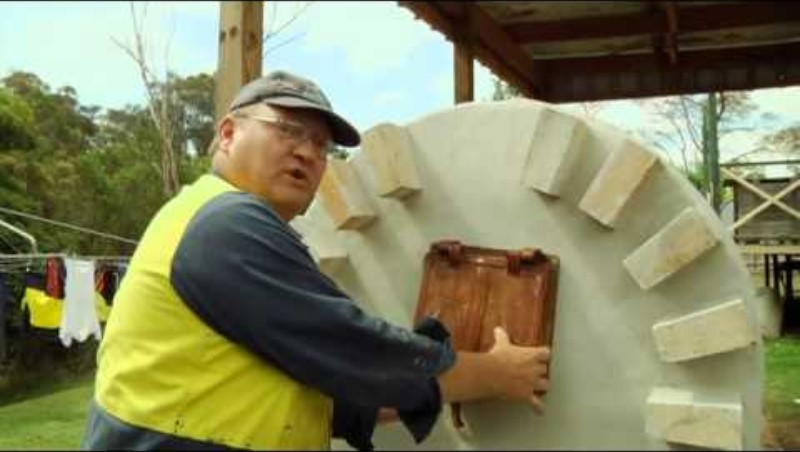 Introduction
In an effort to reduce plastic waste, McDonald's decided to replace its plastic straws with paper ones in all of its UK and Ireland locations in 2018. This initiative was part of a broader movement to address the environmental impact of single-use plastics, aligning with growing consumer demand for more sustainable practices.

However, the paper straw replacement was met with several issues from the offset, highlighting the importance of conducting a full analysis of alternative materials. The main issues surrounding the new straws were to do with customer backlash, unrecyclable materials, and issues with durability.
Case Study 2
McDonald’s- Adapting To Paper Straws
Challenges and Issues
Despite being marketed as a more eco-friendly alternative, the paper straws introduced by McDonald's were found to be non-recyclable. The paper used in the straws was too thick to be processed by standard recycling facilities, unlike the plastic straws they replaced which were recyclable.
This revelation led to significant public criticism. Customers were instructed to dispose off the paper straws in general waste bins, which contradicted the initial sustainability goal of reducing waste. The paper straws were reported to perform poorly, becoming soggy and disintegrating quickly when used with beverages. This affected the customer experience negatively and further fueled the backlash against the initiative​.
Case Study 2
McDonald’s- Adapting To Paper Straws
Solution
The McDonald's case highlights the importance of thoroughly evaluating the entire lifecycle and recyclability of alternative materials before implementation. A sustainable solution should not only focus on the material change but also on its end-of-life processing.
Similarly, effective sustainability initiatives need to balance environmental benefits with maintaining or improving the user experience. The performance issues with the paper straws detracted from the positive impact of reducing plastic waste​.
Clear and honest communication with consumers about the limitations and advantages of new sustainable practices is crucial as it ensures that consumers are not misled and can fully support the initiatives​.
Case Study 2
McDonald’s- Adapting To Paper Straws
Outcome
Despite the setbacks, McDonald's continues to explore sustainable alternatives and improve its practices. The company remains committed to reducing its environmental footprint and is learning from these challenges to develop better solutions in the future. 
Ensuring that alternative materials are genuinely more sustainable and by maintaining a high standard of product performance, companies can better achieve their environmental goals without compromising customer satisfaction.
Although this case is based on a corporation, the learning message is relatable to microbusinesses.
Find out more about this case by clicking here.
Case Study 2
McDonald’s- Adapting To Paper Straws
Problem:
In May 2021, Hefty, a brand under Reynolds Consumer Products, faced a class-action lawsuit for misleading consumers about the recyclability of its Hefty Recycling Bags. Marketed as being “designed to handle all types of recyclables,” the bags were intended to appeal to eco-conscious consumers looking for ways to reduce their environmental impact. However, these claims were soon called into question.
It turns out that although the bags were marketed for all types of recycling materials, the bags themselves were not recyclable and so in turn were contaminating any recycling loads that contained the bags.
Another major issue was around consumer deception, as the lawsuit claimed that consumers were being led to think that they were making eco-conscious decisions.
Case Study 3
Hefty Recycling Bags
Allegations of the Lawsuit:
The lawsuit alleged that Hefty Recycling Bags were not recyclable. Despite their marketing, the bags were made from plastic materials that could not be processed by standard recycling facilities. This meant that the bags, when mixed with other recyclables, often ended up contaminating the entire batch, leading to more waste being sent to landfills​. Instead of facilitating recycling, Hefty Recycling Bags were found to hinder the process.
Another core issue in the lawsuit was the deceptive marketing practices that misled consumers into believing they were making environmentally friendly choices. The lawsuit claimed that the branding and promotional materials violated California’s anti-greenwashing laws by falsely representing the product’s environmental benefits.
Case Study 3
Hefty Recycling Bags
Impact on the Brand:
The class-action lawsuit not only damaged Hefty’s reputation but also highlighted the potential legal risks of making unsubstantiated environmental claims. The plaintiffs sought damages for the misleading advertising, which could have significant financial implications for the company if they were found liable. The revelation that Hefty Recycling Bags were not as eco-friendly as advertised eroded consumer trust. Eco-conscious consumers, who are often willing to pay a premium for products they believe to be sustainable, felt deceived. This kind of breach of trust can lead to long-term damage to a brand’s image and customer loyalty. This case highlights how greenwashing can severely damage a brand’s reputation and consumer loyalty if not handled with integrity and honesty​. Click here to find out more
Case Study 3
Hefty Recycling Bags
There must be a better way to make the things we want, a way that doesn’t spoil the sky, or the rain or the land.
Paul McCartney
04
ASSESSMENT
Q1
Which of the following is a common pitfall for businesses trying to implement sustainable practices?
A. Setting clear and measurable sustainability goals.
B. Greenwashing, or making misleading claims about sustainability.
C. Engaging in transparent communication with stakeholders.
D. Investing in renewable energy sources.
Q2
Why is it important for businesses to ensure the recyclability of their product packaging?
A. It always reduces the cost of production.
B. It enhances product durability.
C. It ensures the product can be marketed as eco-friendly without facing backlash.
D. It guarantees legal immunity from all environmental regulations.
Q3
What is a significant risk of not conducting thorough market research before launching a sustainable product?
A. Immediate increase in sales due to novelty.
B. High customer loyalty regardless of product performance.
C. Misalignment with customer expectations and potential backlash.
D. Guaranteed approval from environmental regulatory bodies.
Q4
How can businesses avoid the pitfall of greenwashing?
A. By making broad, unverifiable claims about their sustainability efforts.
B. By focusing solely on the recyclability of their products.
C. By backing up all sustainability claims with credible, third-party certifications and data.
D. By prioritizing marketing over actual sustainable practices.
Q5
What is a potential consequence of businesses not being transparent about their sustainability practices?
A. Enhanced brand reputation.
B. Increased consumer trust and loyalty.
C. Potential legal actions and loss of consumer trust.
D. Uninterrupted business operations regardless of market trends.
Answer Key
Q1: B
Q2: C 
Q3: C
Q4: C
Q5: C
KEY TERMS AND DEFINITIONS
Greenwashing: The practice of making misleading or false claims about the environmental benefits of a product, service, or company practices to appear more environmentally friendly than they are.

Transparency: Openness in communication about a company’s sustainability practices, including successes and areas needing improvement.

Lifecycle Analysis (LCA): A method for assessing the environmental impacts of a product throughout its entire lifecycle, from raw material extraction to disposal.

Sustainability Metrics: Quantifiable measures used to track and report on the performance of sustainability initiatives.
KEY TERMS AND DEFINITIONS
Biodiversity: The variety of plant and animal life in a particular habitat, often considered crucial to maintaining ecological balance.

Environmental Footprint: The impact of a person, company, or activity on the environment, measured in terms of the amount of greenhouse gases produced, usually in units of carbon dioxide.

Fair Labor Practices: Policies and practices that ensure fair treatment of workers, including fair wages, safe working conditions, and the right to organize.

Sustainable Sourcing: Procuring products and materials in a way that has a minimal negative impact on the environment and society, often involving fair trade and environmentally friendly practices.
KEY TERMS AND DEFINITIONS
Energy Efficiency: Using less energy to perform the same task, thereby eliminating energy waste.

Eco-Labeling: Labeling products to inform consumers that they are made in an environmentally friendly manner.

Water Conservation: The practice of using water efficiently to reduce unnecessary water usage.

Waste Reduction: Practices aimed at reducing the amount of waste generated by a process or activity.

Green Procurement: The acquisition of products and services that have a reduced effect on human health and the environment.
KEY TERMS AND DEFINITIONS
Triple Bottom Line: A business approach that includes social, environmental, and financial performance metrics.

Sustainable Innovation: Developing new products, services, or processes that deliver environmental and social benefits as well as economic returns.

Climate Change Mitigation: Efforts to reduce or prevent the emission of greenhouse gases.

Green Technology: Technology whose use is intended to mitigate or reverse the effects of human activity on the environment.

Circular Supply Chain: A supply chain that emphasizes reusing, recycling, and refurbishing materials and products to create a closed-loop system.
KEY TERMS AND DEFINITIONS
Social Sustainability: Creating an equitable society that meets the needs of all citizens and can be maintained indefinitely.

Renewable Resources: Natural resources that can be replenished naturally with the passage of time, such as solar energy, wind energy, and biomass.

Corporate Governance: The system of rules, practices, and processes by which a company is directed and controlled, with an emphasis on sustainability and ethical practices.

Life Cycle Costing: An accounting method that considers all costs associated with the life cycle of a product, including initial costs, maintenance, and disposal costs, to evaluate the total cost of ownership.
Progress is impossible without change, and those who cannot change their minds cannot change anything.
George Bernard Shaw
06
REFERENCES
References
Kopnina, H. (2017). Sustainability: new strategic thinking for business. Environment, Development and Sustainability, 19, 27-43.
Comin, L. C., Aguiar, C., Sehnem, S., Yusliza, M., Cazella, C., & Julkovski, D. J. (2019). Sustainable business models: a literature review. Benchmarking: An International Journal.
Tur-Porcar, A. M., Roig-Tierno, N., & Mestre, A. L. (2018). Factors affecting entrepreneurship and business sustainability. Sustainability, 10, 1-12.
Caldera, H., Desha, C., & Dawes, L. (2018). Exploring the characteristics of sustainable business practice in small and medium-sized enterprises: Experiences from the Australian manufacturing industry. Journal of Cleaner Production, 177, 338-349.
Schulte, J., & Hallstedt, S. (2018). Company risk management in light of the sustainability transition. Sustainability, 10.
Saiu, V. (2017). The three pitfalls of sustainable city: A conceptual framework for evaluating the theory-practice gap. Sustainability, 9, 2311.
Thank You
Any questions?
www.website.eu
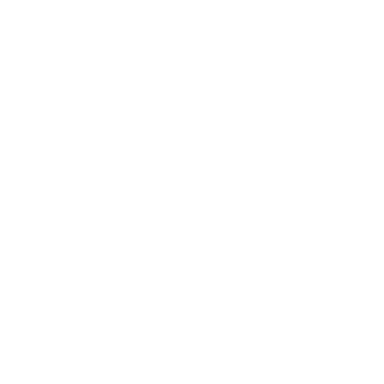